Scenarios:
“I kinda think I’m interested in cancer research…”

“My mom knows this great scientist who will be my mentor…”

“I found a good journal article but I have no idea how to make contact with the author…”

“I found a great article but it was published in 1977…”

“I found a great citation – article looks really good – but I can’t find the full text anyplace and even Ms Read is stumped….”
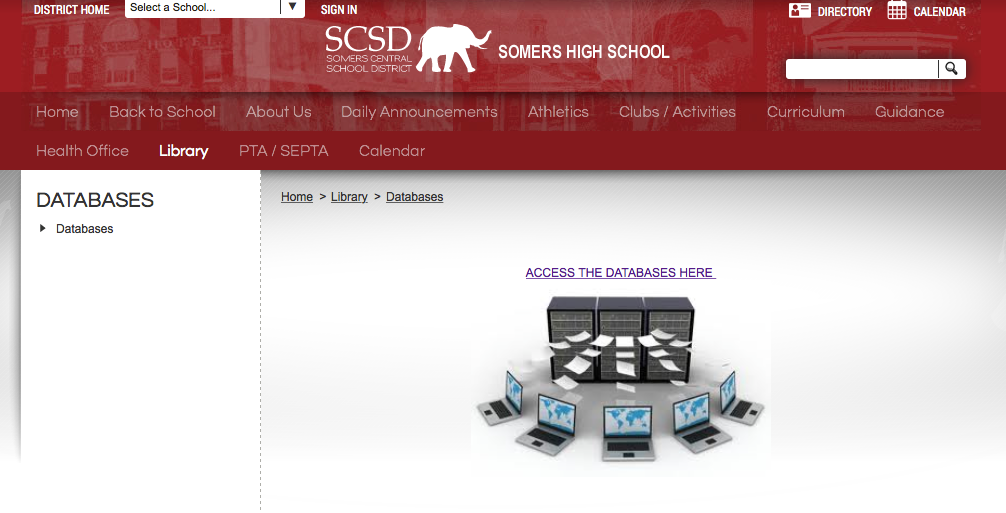 _________________
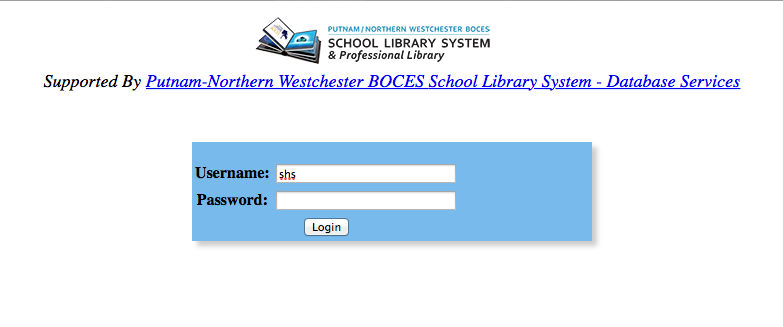 look
[Speaker Notes: ProQuest, OVID Medline]
ScienceDirect
Produced by Elsevier, largest publisher of scientific journals in the world

full-text scientific database offering journal articles and book chapters from nearly 2,500 journals and 26,000 books

Offered by Elsevier to High Schools for Science Research students

Some full-text available: only on the Somers campus

http://www.sciencedirect.com
Public Library of Science
“nonprofit publisher and advocacy organization founded to accelerate progress in science and medicine by leading a transformation in research communication”
 
Core objectives:
Provide ways to overcome unnecessary barriers to immediate availability, access and use of research
Pursue a publishing strategy that optimizes the quality and integrity of the publication process
Develop innovative approaches to the assessment, organization and reuse of ideas and data
 
Increasing operational capacity to support the 34,000 articles published in 2013, a 33% increase over 2012:
 
http://www.plos.org
High Wire Press
Affiliated with Stanford University
 
A leading ePublishing platform
partners with independent scholarly publishers, societies, associations, and university presses digital dissemination of more than 3000 journals, books, reference works, and proceedings. 
Over 7 million articles – 2 million free
 
 
http://home.highwire.org
http://highwire.stanford.edu/cgi/search (search platform)
What to remember:
Identify database parameters (what’s in it?)

Do advanced searches
Google Advanced Search

Set up alerts

Browse and use search pages of important journals in your area
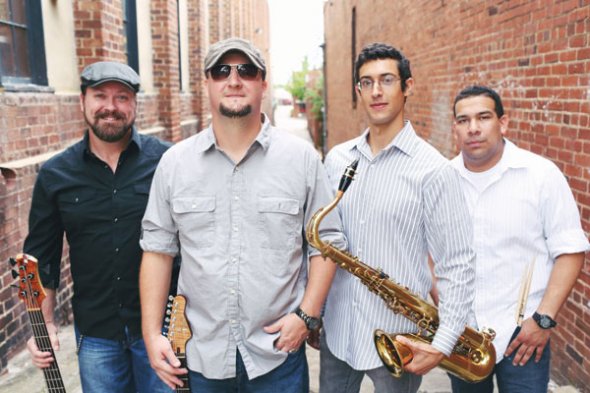 www.linkedin.com/in/jamescassuto
Scenario 1: 
“I kinda think I’m interested in cancer research…”
Narrow your search: choose a more specific area of interest

Try:
GoogleScholar search – limit the year
Science web sites and look at current events in “Cancer Research”
Look at what remains to be done

Google/Search engine search:
University web sites
Descriptions of current projects
[Speaker Notes: These are very typical of work you will be asked to do in college]
Scenario 2: 
“My mom knows this great scientist who will be my mentor…”
How do I find out about her?
GoogleScholar search
University/Hospital/Research facility institutional site
FacebookLinkedIn


How do I know if I like her work?
Can you explain it to yourself so that you understand it?
Can you meet/talk to her and see if you click?
If the answer to either is “no,” or you think it seems boring, think carefully…..
Scenario 3: 
“I found a good journal article but I have no idea how to make contact with the author…”
How do I locate him?
GoogleScholar search – scholar page??
University/Hospital/Research facility institutional site
Facebook
LinkedIn

Then what? 
Email – direct or through an institutional connection
Phone
Google search
Scenario 4: 
“I found a great article but it was published in 1977…”
GoogleScholar search
Look at Citing Articles
Search within Citing Articles
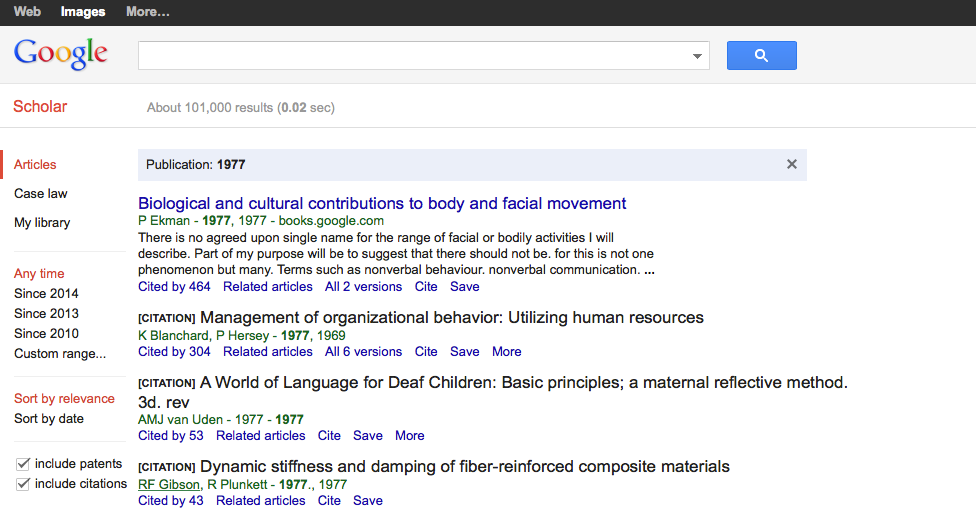 Scenario 5: 
“I found a great citation – article looks really good – but I can’t find the full text anyplace….”
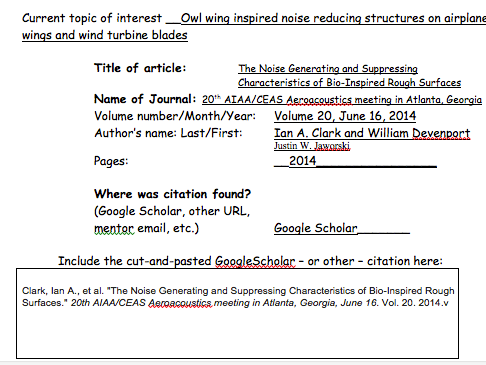 Scenario 5: 
“I found a great citation – article looks really good – but I can’t find the full text anyplace….”
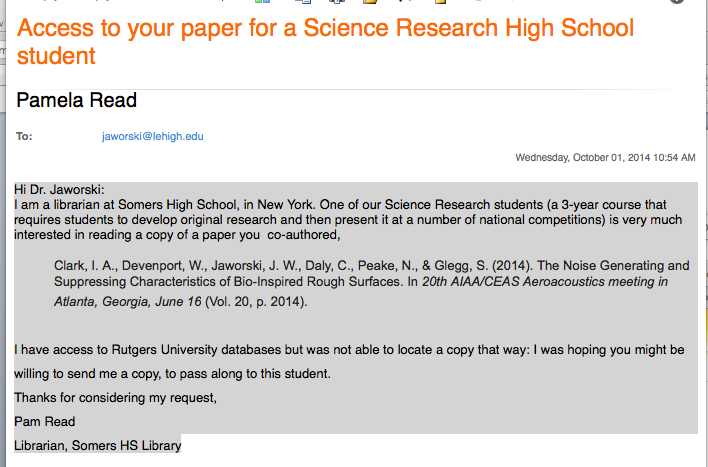 Email the author directly & see if s/he will just give you a copy










University ILL …………….. Wait….
Sources of Peer-reviewed Journal Articles
School Databases – SHS Library Web Page
ProQuest (Password: look)
OVID Medline
OVID PsychInfo
MUSE
School Databases – Elsewhere
ScienceDirect
Web-Based Sources
Science Web Sites – good for introductory information
Google Scholar
Public Library of Science
HighWire
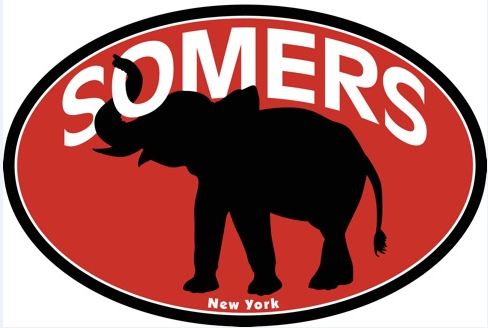 [Speaker Notes: These are very typical of work you will be asked to do in college]